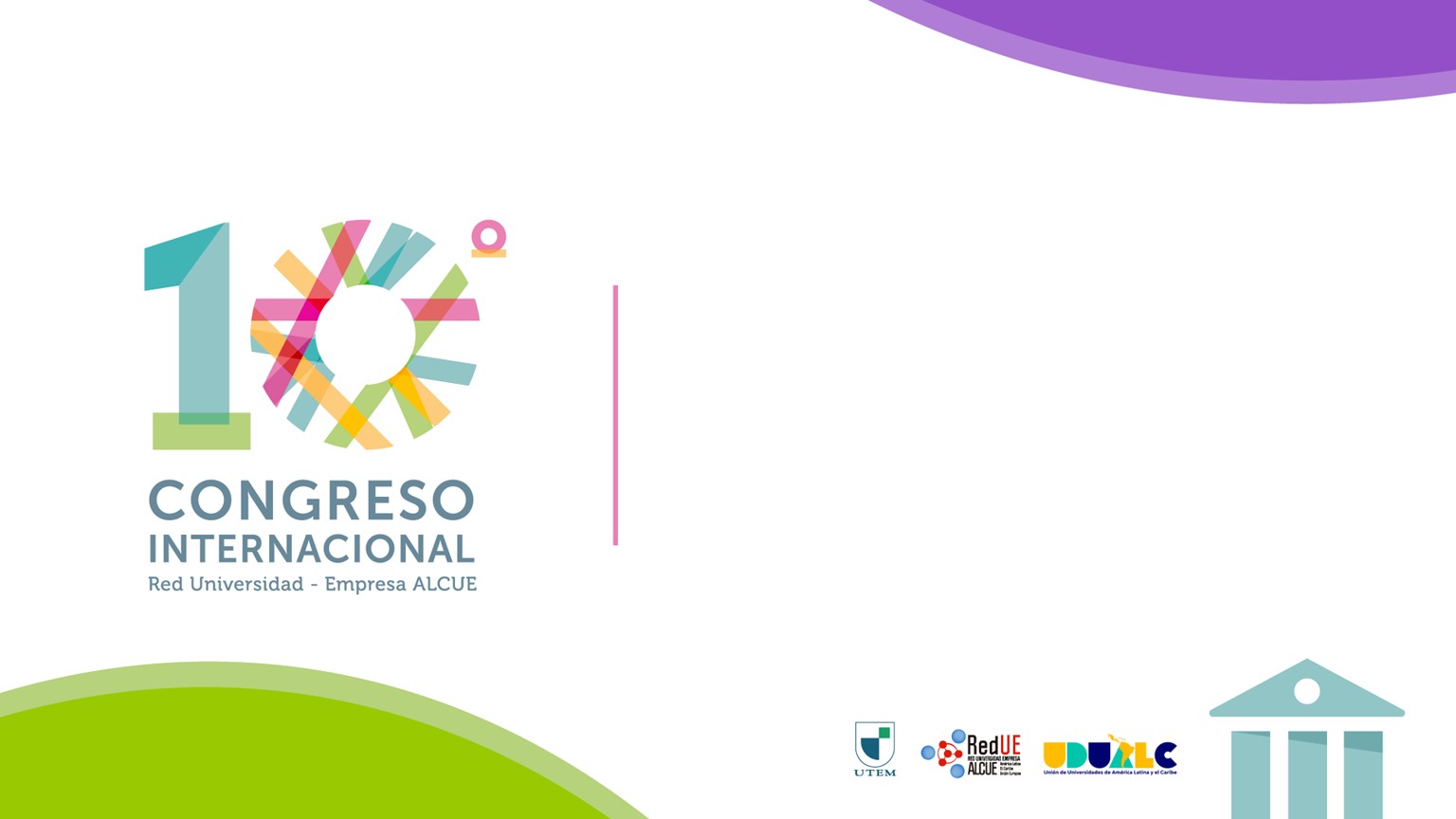 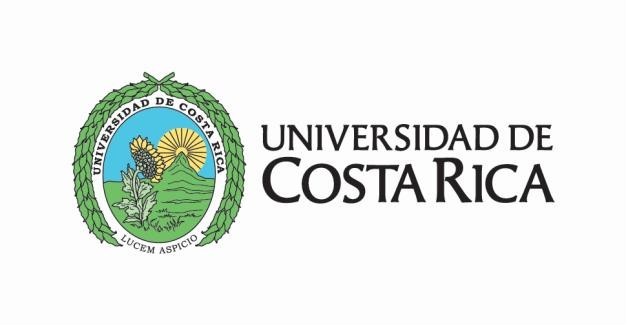 Gobernanza y sostenibilidad ambiental  de organizaciones vinculadas al Área  Marina de Manejo Bahía Santa Elena: La  Asociación de Operadores Turísticos  Marinos de Cuajiniquil
José Luis Fournier R. y Wendy Porras B.
Sede de Guanacaste – Universidad de Costa Rica  Costa Rica
Contenido
Introducción

Área de Estudio

Objetivos

Metodología

Actividades desarrolladas

Conclusiones
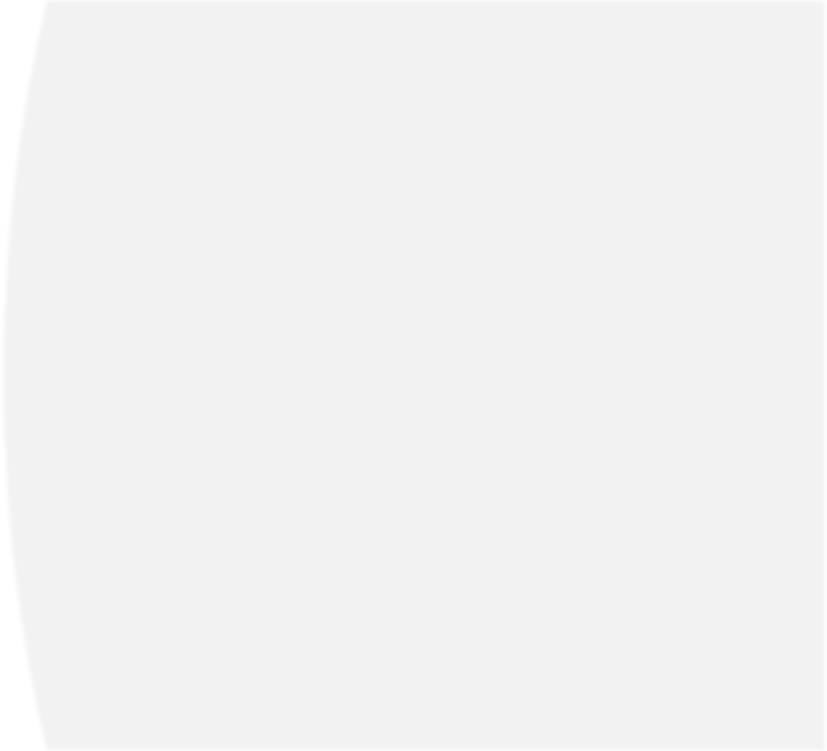 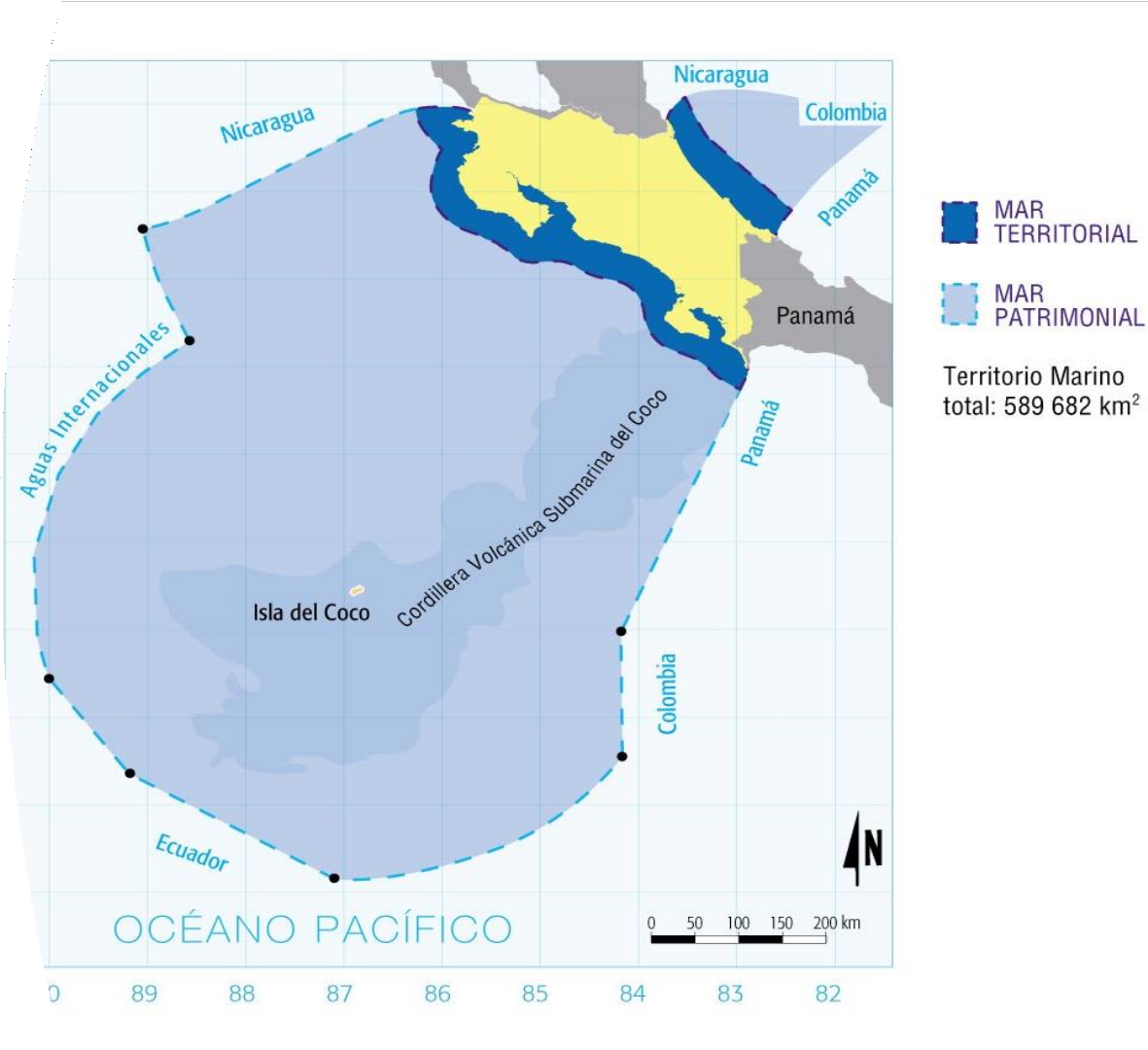 Introducción
Costa Rica: modelo de desarrollo de
espalda a las costas y mares

Conservación: predominio de modelo  terrestre

Modelo de no extracción de recursos

Enfoque arriba-abajo centralizado

SINAC: nuevas categorías de manejo
Fuente: https://www.ucr.ac.cr/noticias/2016/03/18/territorio-sumergido-por-descubrir.html
Área de Estudio
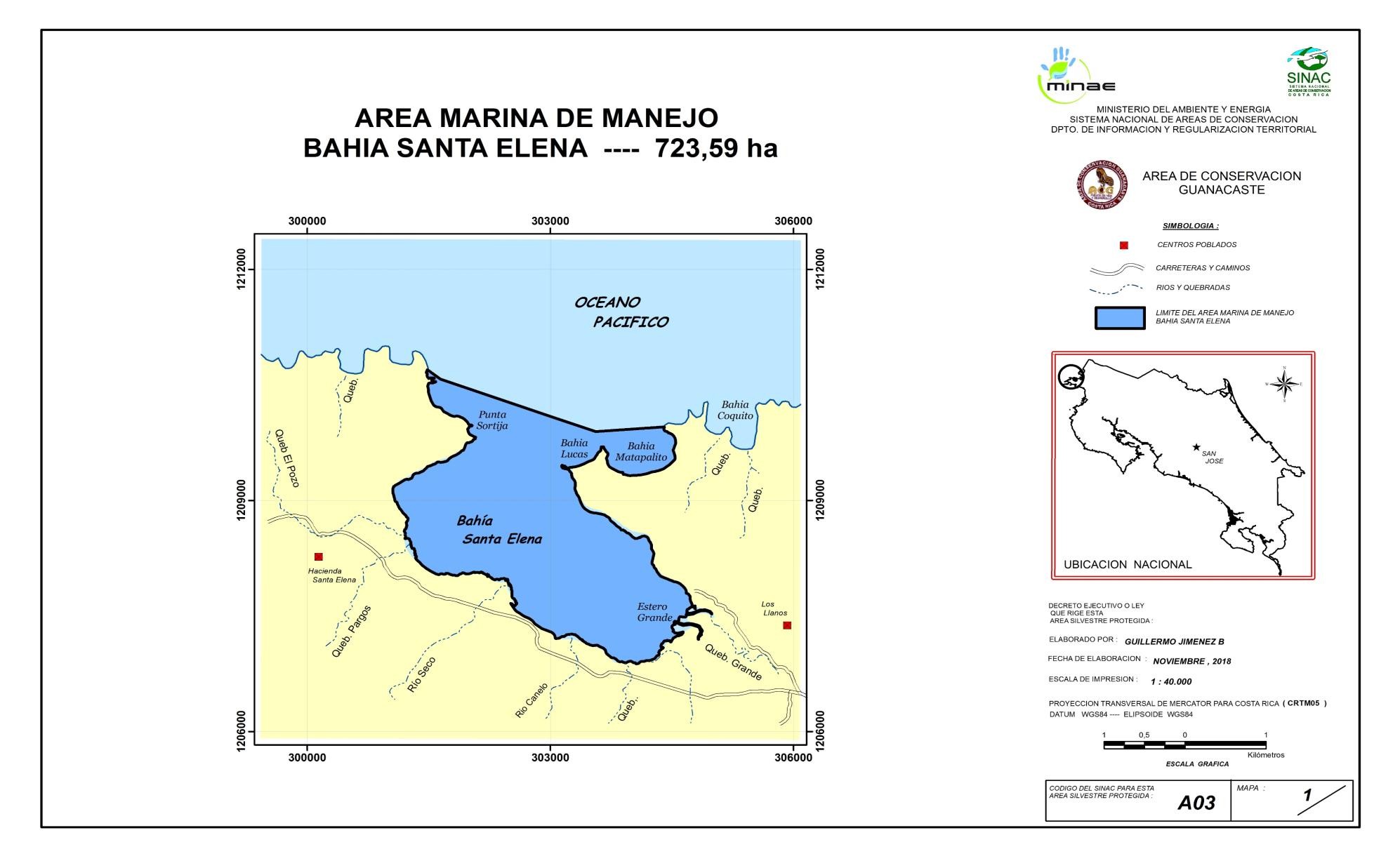 2018

Diálogo
multisectorial

El Consejo Local
del AMMBSE
Fuente:  https://www.sinac.go.cr/ES/ac/acg/Mapas/A03_Marina%20Manejo%20Bahia%20Santa%20Elena.  jpg
Asociación de Operadores Turísticos de  Cuajiniquil
2019

Actividad económica sostenible

Zonificación y reglamentos  AMMBSE

Proceso de consolidación
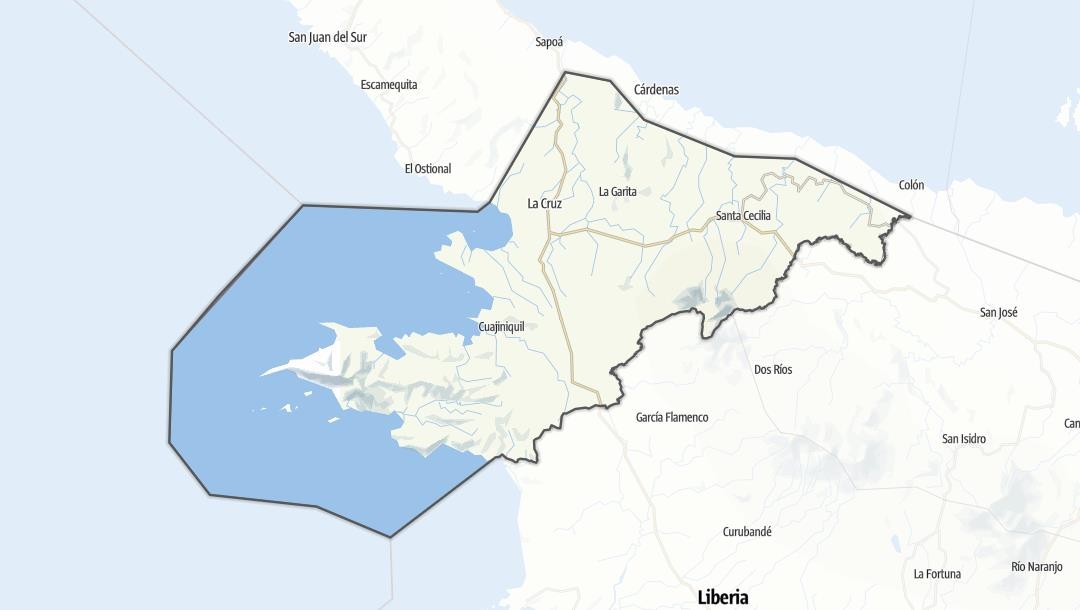 Fuente: https://www.outdooractive.com/es/distrito-rural/costa-rica/guanacaste/la-  cruz/55264860/
Objetivo general
Analizar, en conjunto con actores locales clave, la gobernanza y  sostenibilidad ambiental de la AOTMC para el desarrollo de acciones  concretas para el fortalecimiento de la organización y su vínculo con el  AMMBSE.
Objetivos específicos
Evaluar la gobernanza, organización interna y vínculo con AMMBSE por medio de  indicadores de buena gobernanza.

Examinar la sostenibilidad ambiental de las actividades desarrolladas por la asociación.

Identificar los factores internos (fortalezas y debilidades) y externos (oportunidades y
amenazas) que presenta la organización y funcionamiento de la AOTMC.

Desarrollar en conjunto con la AOTMC una estrategia de fortalecimiento de la  organización para mejorar su gobernanza, sostenibilidad ambiental y vínculo con el  AMMBSE.
Metodología
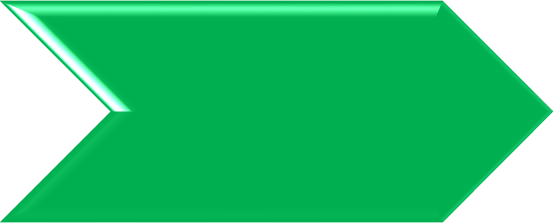 1 fase
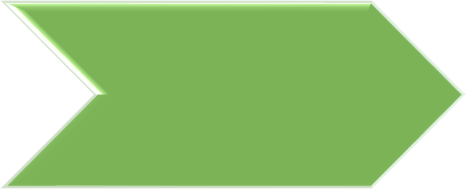 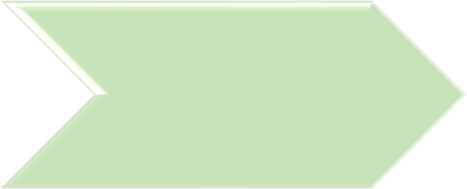 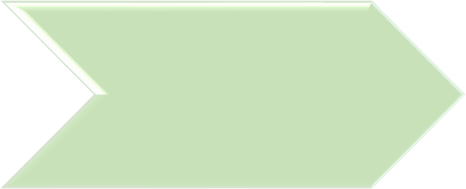 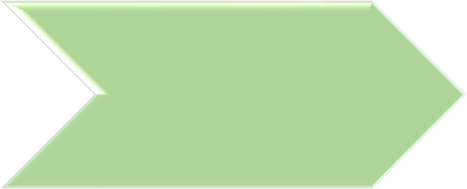 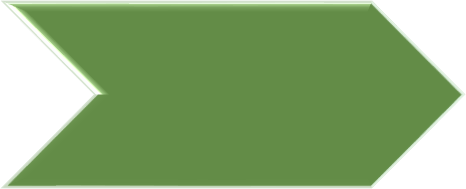 Recolección de datos:  entrevistas, observación  en labores diarias y  reuniones, cuestionario  usuarios, mapa de  recursos, documentos
Construcción de  indicadores para evaluar  gobernanza y  sostenibilidad ambiental  de la organización
Aprobación de indicadores  por parte de AOTMC
Ajuste de variables e  indicadores
Análisis FODA colectivo
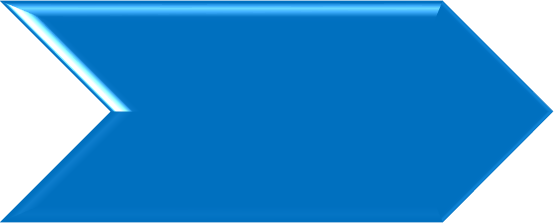 2 fase
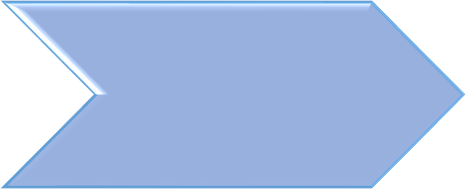 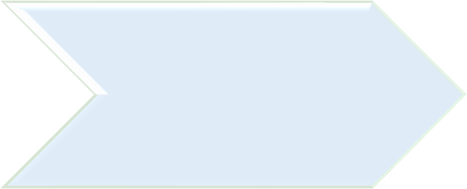 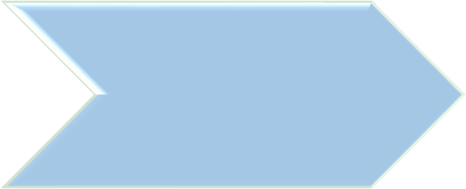 Construcción colectiva de  estrategia de  fortalecimiento
Desarrollo de acciones de  la estrategia de  fortalecimiento
Presentación de  resultados a comunidad y  evaluación
Actividades desarrolladas
Presentación de investigación a actores  locales
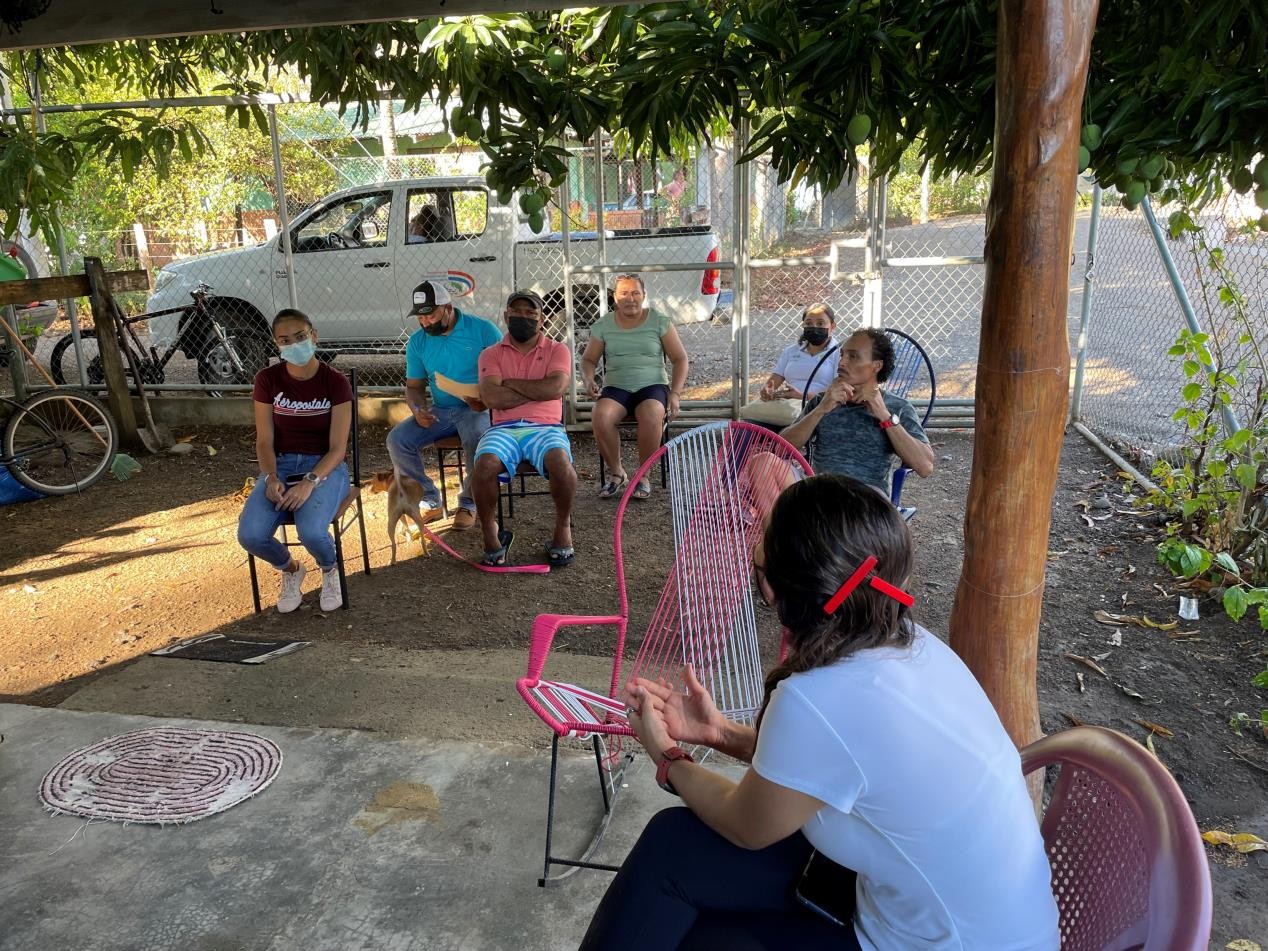 Aprobación y ajustes de indicadores
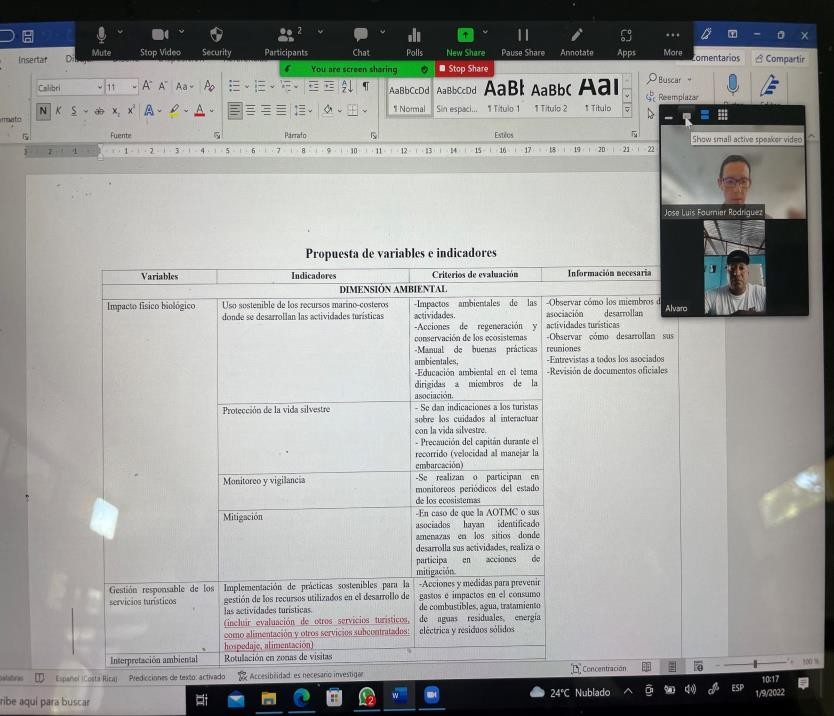 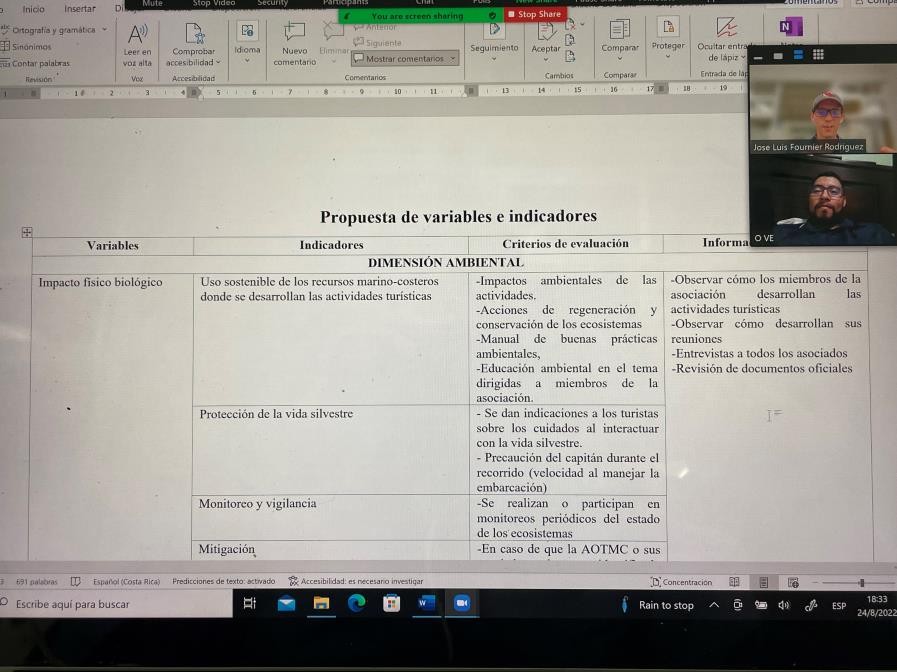 Observación y evaluación de instalaciones y  ecosistemas
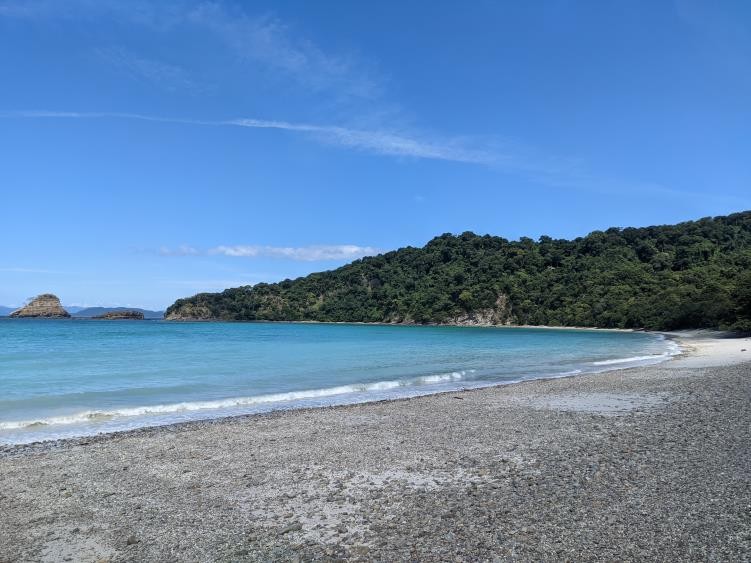 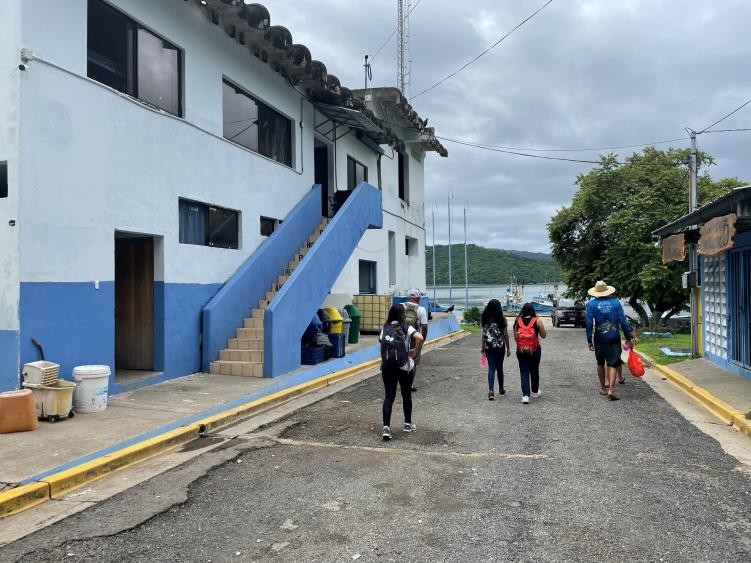 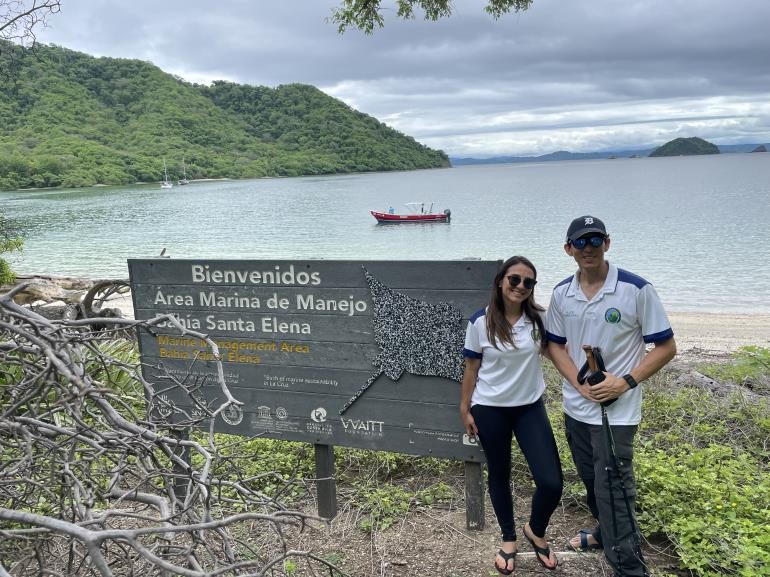 Observación y análisis del trabajo de la  AOTMC y alianzas
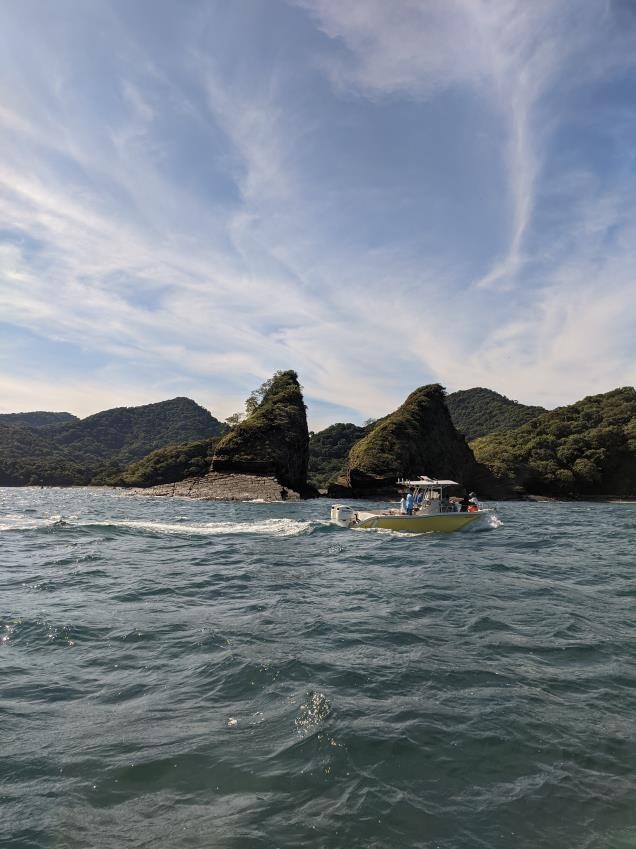 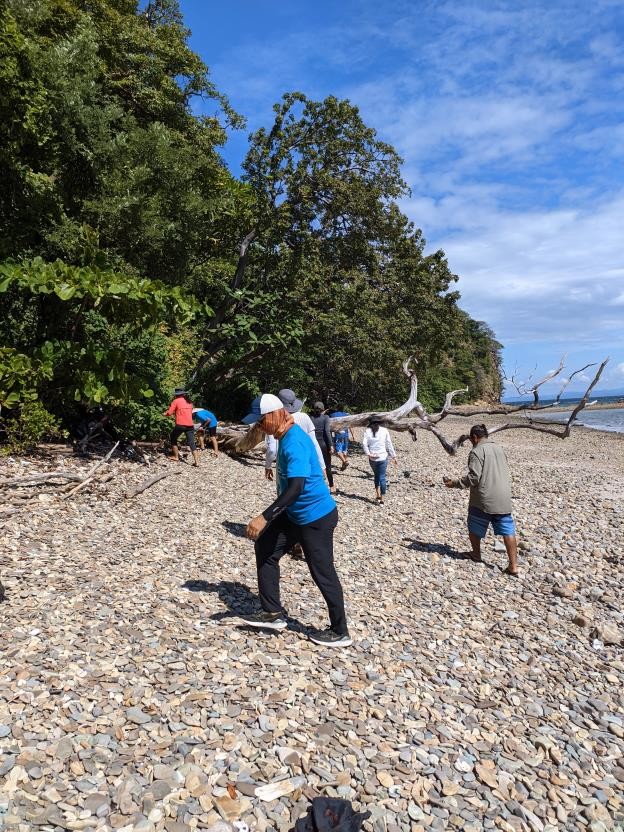 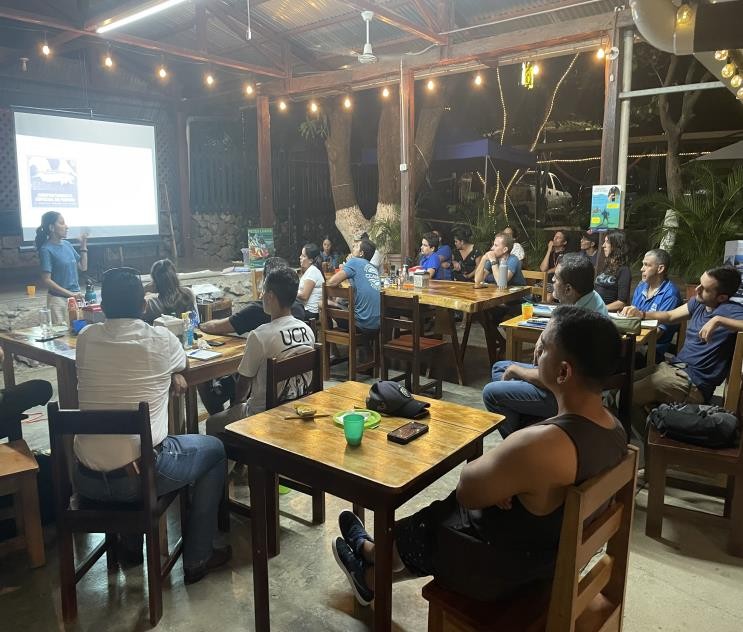 Conclusiones